agINFRA:  The European hub for agri-food research and how EGI can support
Nikolaos Marianos
Agro-Know, Project Management Director
[Speaker Notes: Good morning, my name is Sy Holsinger, I am a senior strategy and policy officer at EGI.eu. Some of the things I do at EGI is support the development and evolution of the EGI strategy, create sustainability and business models, lead outreach to industry as well as providing consultancy around implementing service management best practices. I was the business programme manager in the predecessor project to EGI.
Today, I am pleased to kick off the first of a series of business tracks at EGI events and talk a little about EGI’s business engagement programme.]
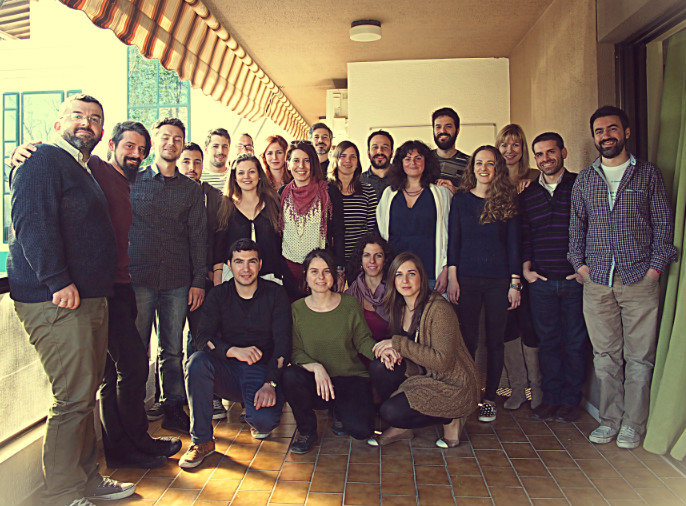 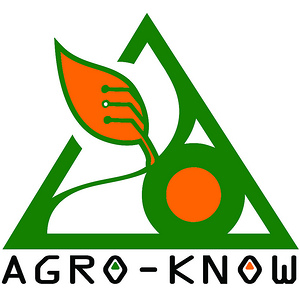 http://www.agroknow.gr
An extraordinary company that captures, organizes and adds value to the rich information available in agricultural and biodiversity sciences, in order to make it universally accessible, useful and meaningful.
Data aggregation & sharing solutions
Cultivation
Harvesting
Blossom
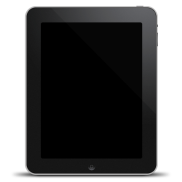 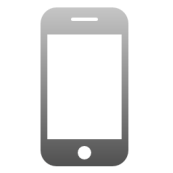 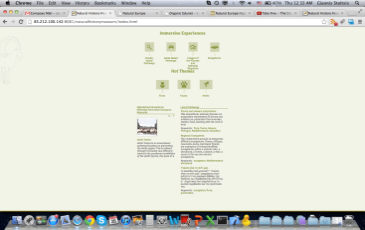 Data Discovery Services
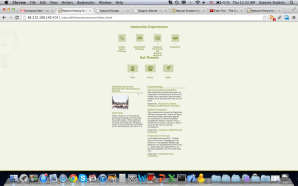 Publication
Ingestion
Translation
Enrichment
Unorganized Content in local and remote sites
Data Platform
Educational
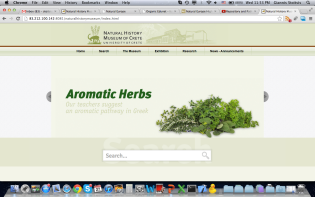 Bibliographic
Widgets
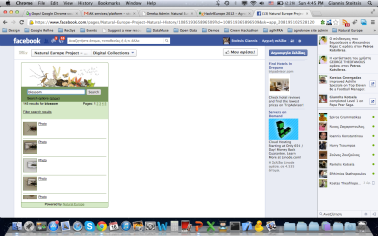 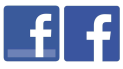 Organized and structured Content in local and remote DBs
Educational
Authoring services
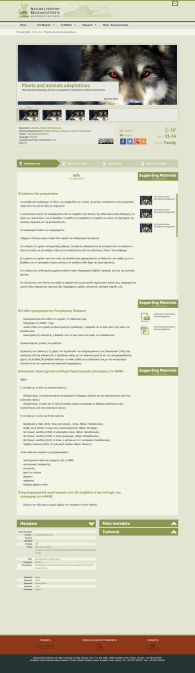 Aggregate data from diverse sources
Works with different type of data
Prepare data for meaningful services
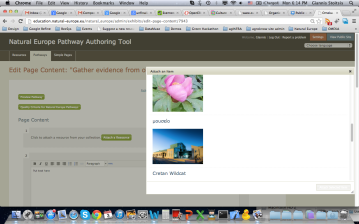 Bibliographic
Other
Analytics services
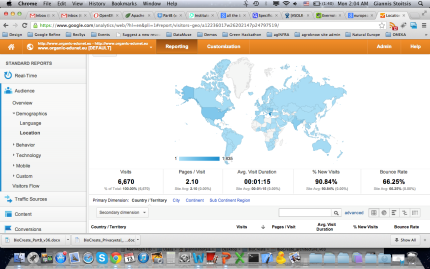 Indicative partners & clients
Food and Agriculture Organization (FAO)
Global Forum on Agricultural Research (GFAR)
International Fund for Agricultural Development (IFAD)
World Bank Group
UK’s Dept for International Development (DFID)
Michigan State University (MSU)
Wageningen University & Research (WUR)
French Institute of Agricultural Research (INRA)
International Centre for Research in Organic Food Systems (ICROFS)
Advocates of Open
CIARD.net: a global movement dedicated to open agricultural knowledge


Global Open Data for Agriculture and Nutrition (GODAN): make agricultural and nutritionally relevant data available, accessible, and usable for unrestricted use worldwide
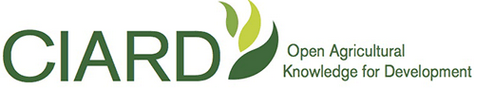 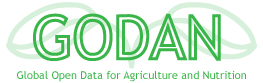 Making different systems work together
Agricultural Interoperability Interest Group (IG), Research Data Alliance (RDA)


Knowledge & Learning Systems WG, Global Food Safety Partnership (GFSP)
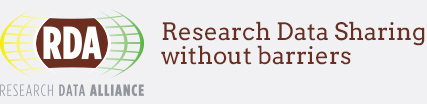 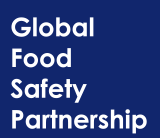 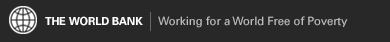 Large scale data-related projects
agINFRA: a data infrastructure to support agricultural scientific communities (2011 - 2015)
12 partners (incl. FAO); tech coordinator, evaluation, sustainability
in G8 Open Data in Agriculture Action Plan for Europe
SemaGrow: Data intensive techniques to boost the real-time performance of global agricultural data infrastructures (2012 - 2015)
8 partners (incl. FAO, WUR); tech, evaluation, sustainability
in  G8 Open Data in Agriculture Action Plan for Europe
OpenMinTeD: Open Mining Infrastructure for Text and Data (2015- 2018)
15 partners (incl. UoA, EBI, INRA); tech+data, requirements & evaluation
Big Data Europe: Integrating Big Data, Software and Communities for Addressing Europe’s Societal Challenges (2015-2018)
12 partners (incl. FAO); agri-food community & use cases
Our Mandate
“We will promote research for food and agriculture, including research to adapt to, and mitigate climate change, and access to research results and technologies at national, regional and international levels. 
We will reinvigorate national research systems and will share information and best practices. 
We will improve access to knowledge”

Heads of State and Government, World Summit on Food Security, Rome, November 2009
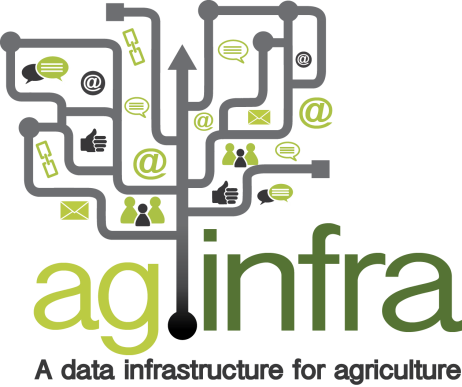 aginfra.eu
The European hub for data-powered research on agriculture, food and the environment
a research data sharing help desk & service point for H2020 projects in our thematic areas
the agri-food node of OpenAIRE
a big (research) data machine & stack of technologies
an ecosystem for research data scientists, developers, startups
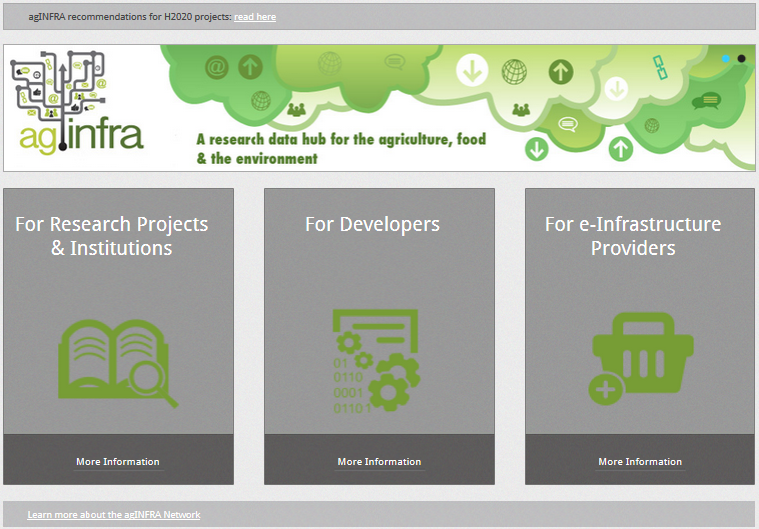 New aginfra.eu e-infrastructure
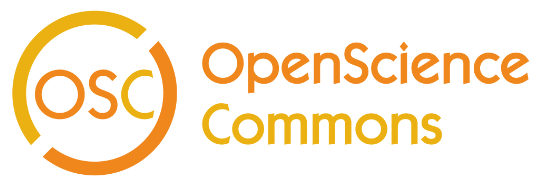 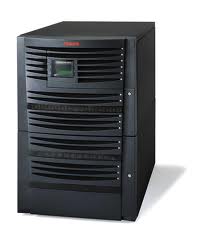 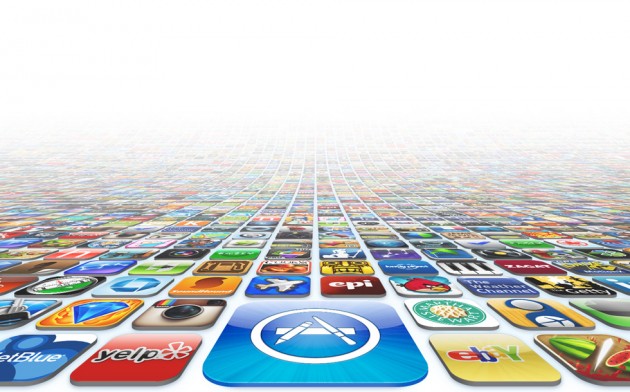 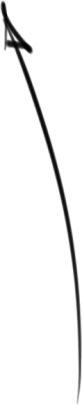 A legion of software apps/tools/services that researchers use
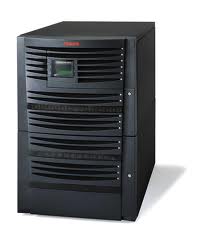 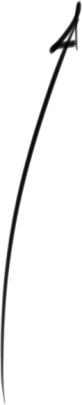 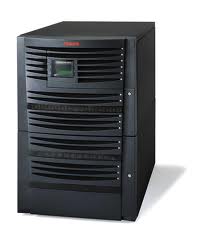 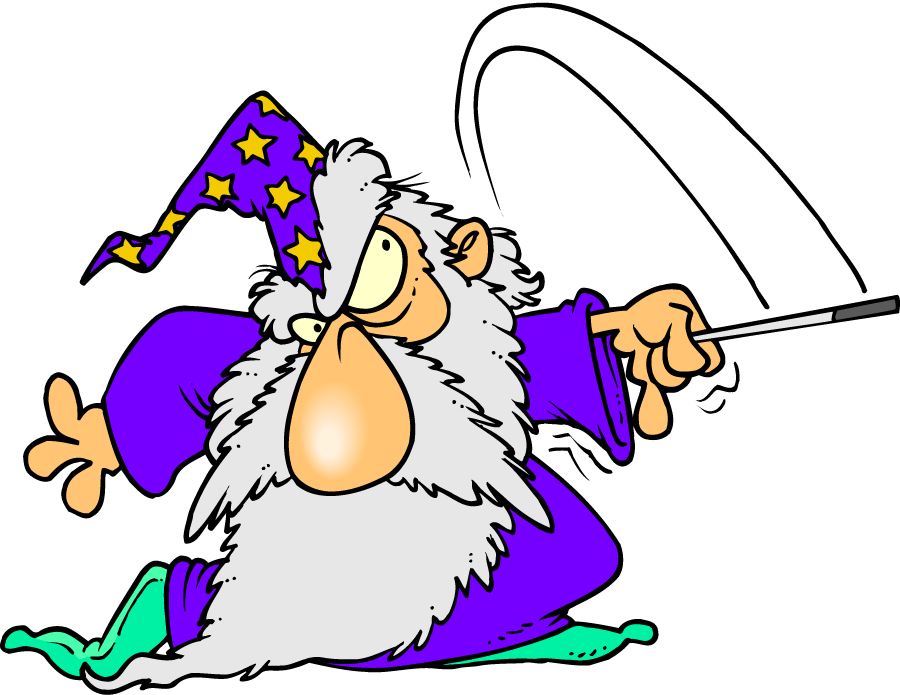 Grid & cloud infrastructure
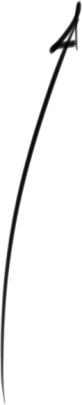 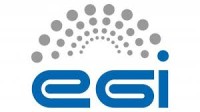 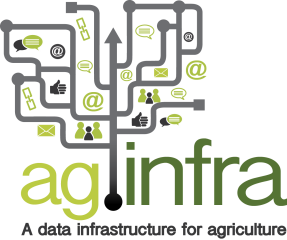 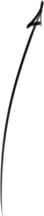 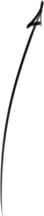 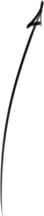 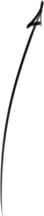 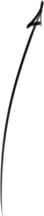 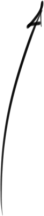 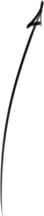 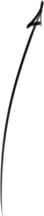 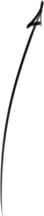 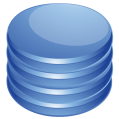 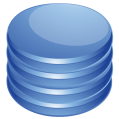 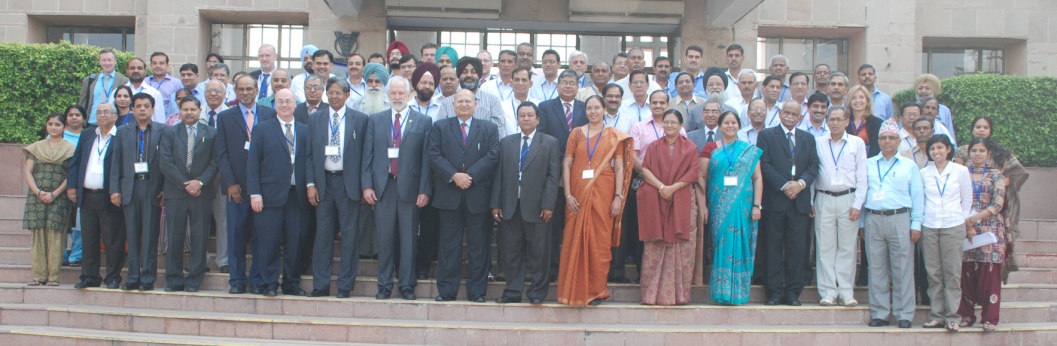 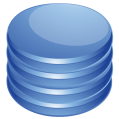 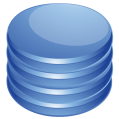 Data Repositories
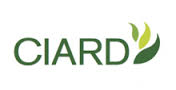 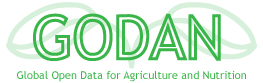 All the researchers of the world waiting eagerly to use research-oriented software apps/tools/services
A data-powered ecosystem
Aiming to provide a hub for to support the European communities of data scientists, software companies, tech startups working with clients in the agri-food sector
global public, private & societal stakeholders presenting their data-related problems
EU technology developers present & demonstrate their apps & systems to the global stakeholders
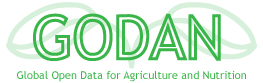 An ecosystem that could look like this
Tech/IT industry & start ups
Agricultural data aggregators
Agricultural data scientists
Agro data providers (FAO, CAAS, DEFRA, DFID, etc)
Data science community
Agricultural software app/tool/service companies
Agro/food industry
Agro/food research & academia
Engagement, awareness, support
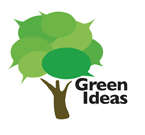 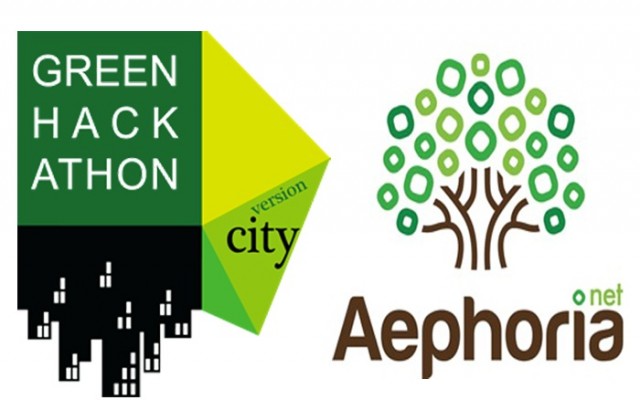 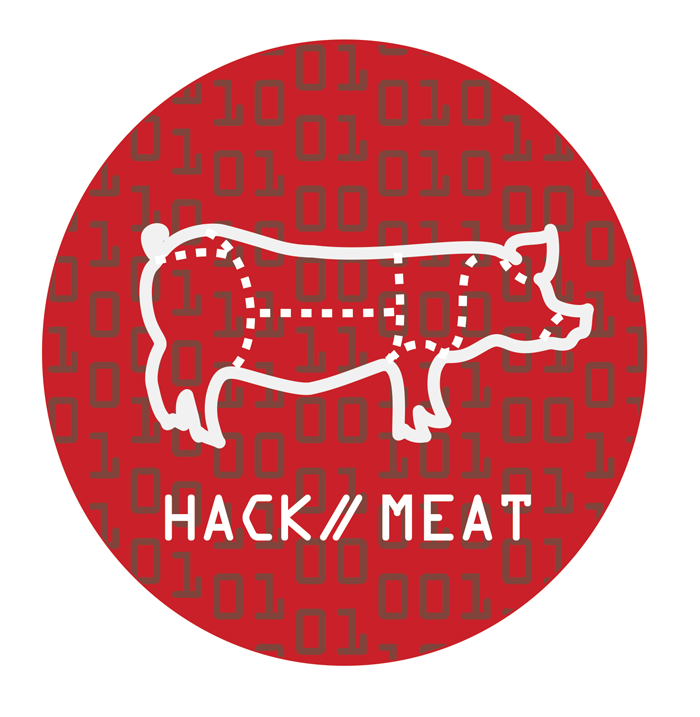 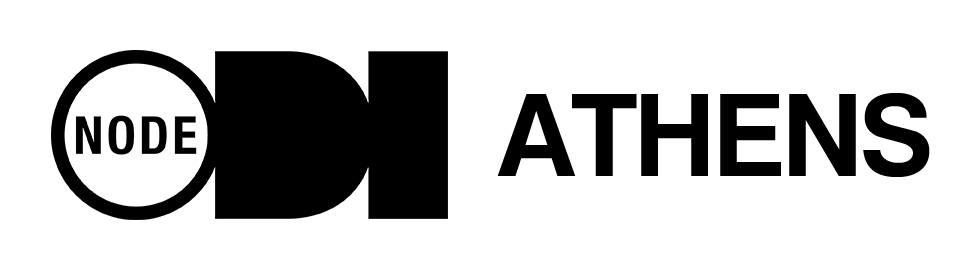 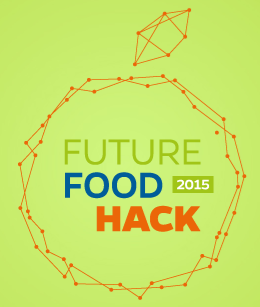 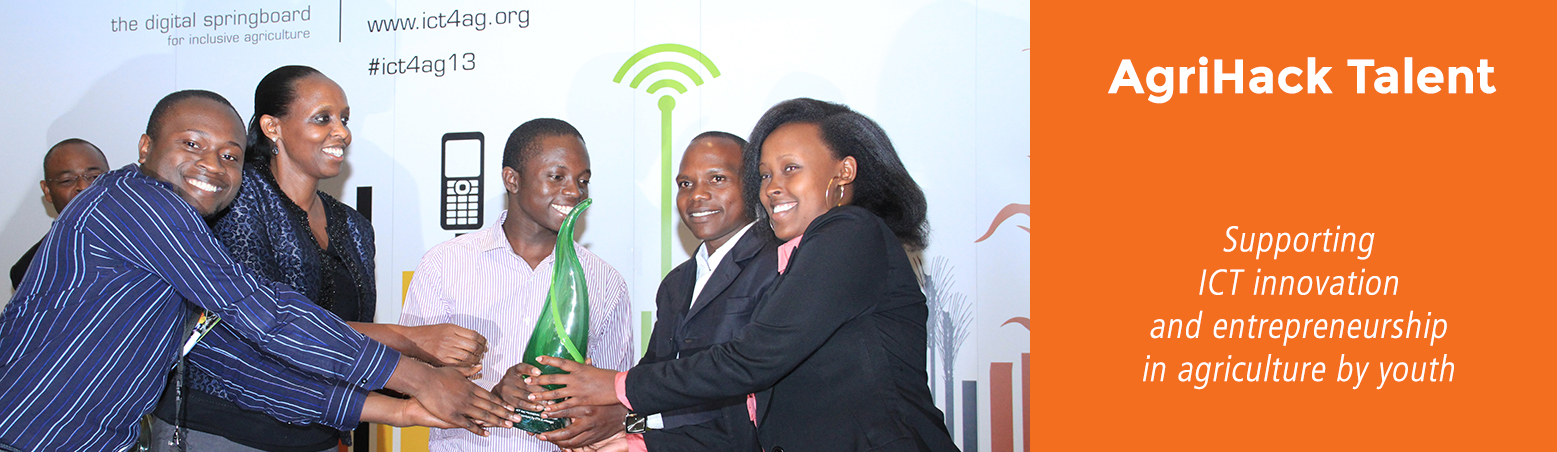 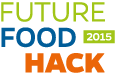 Connect to & facilitate business initiatives
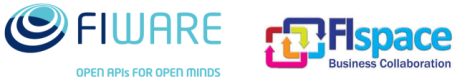 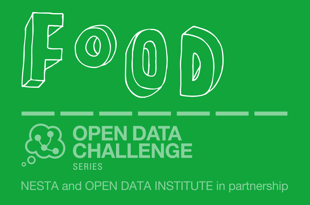 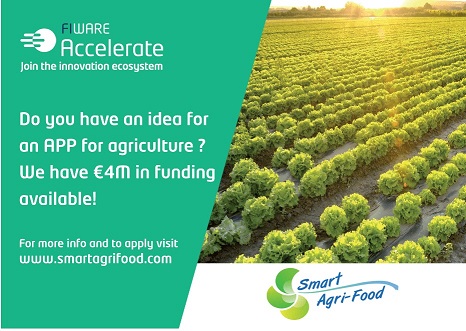 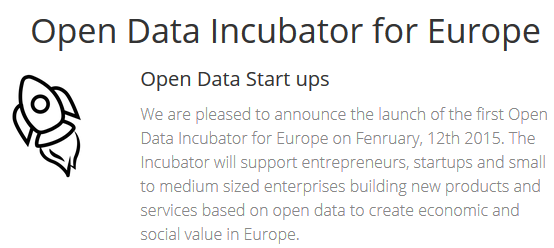 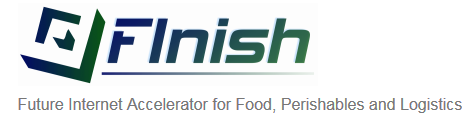 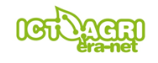 20-May-15
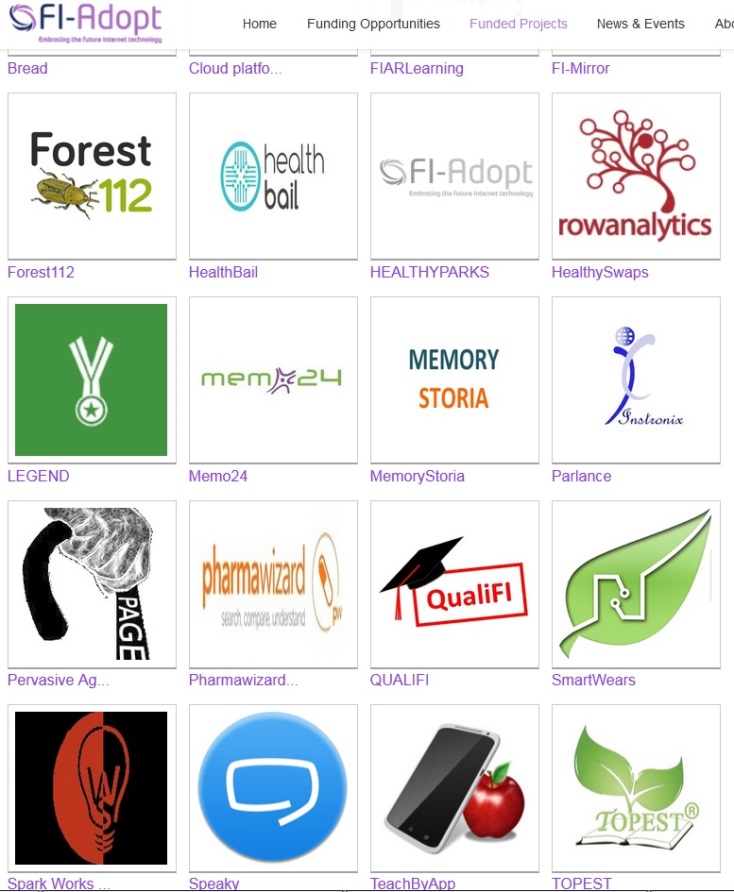 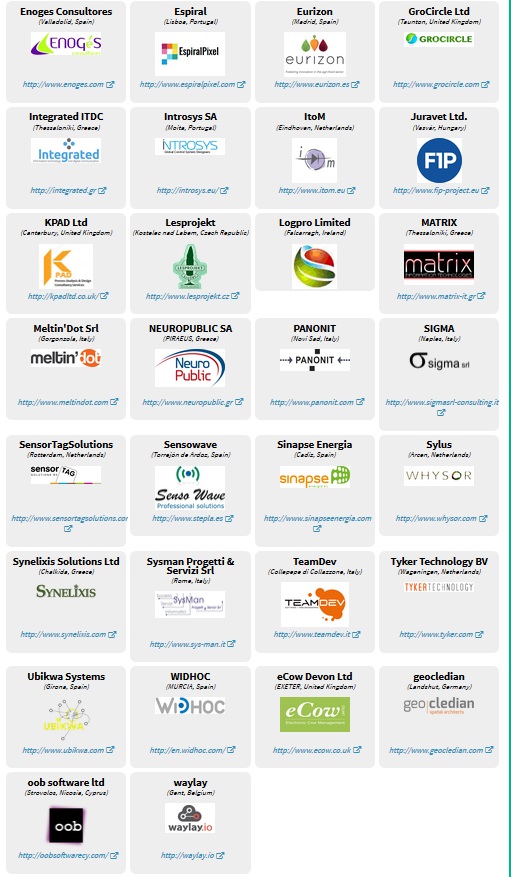 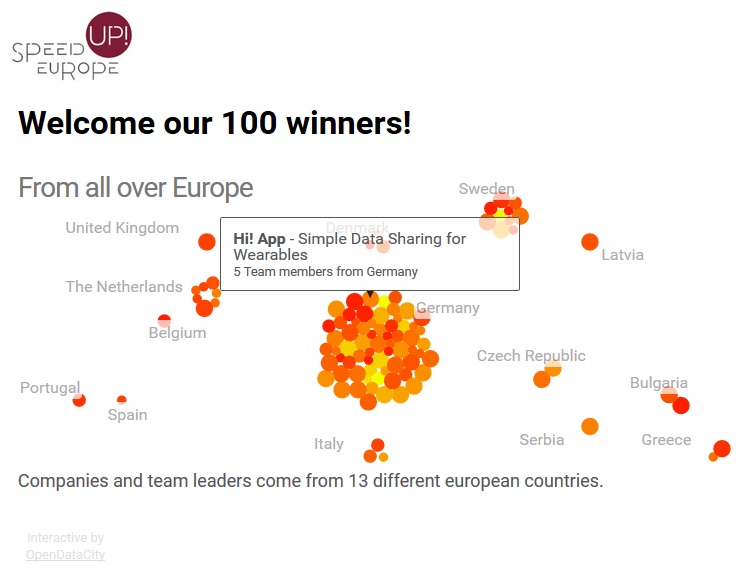 SME accelerators
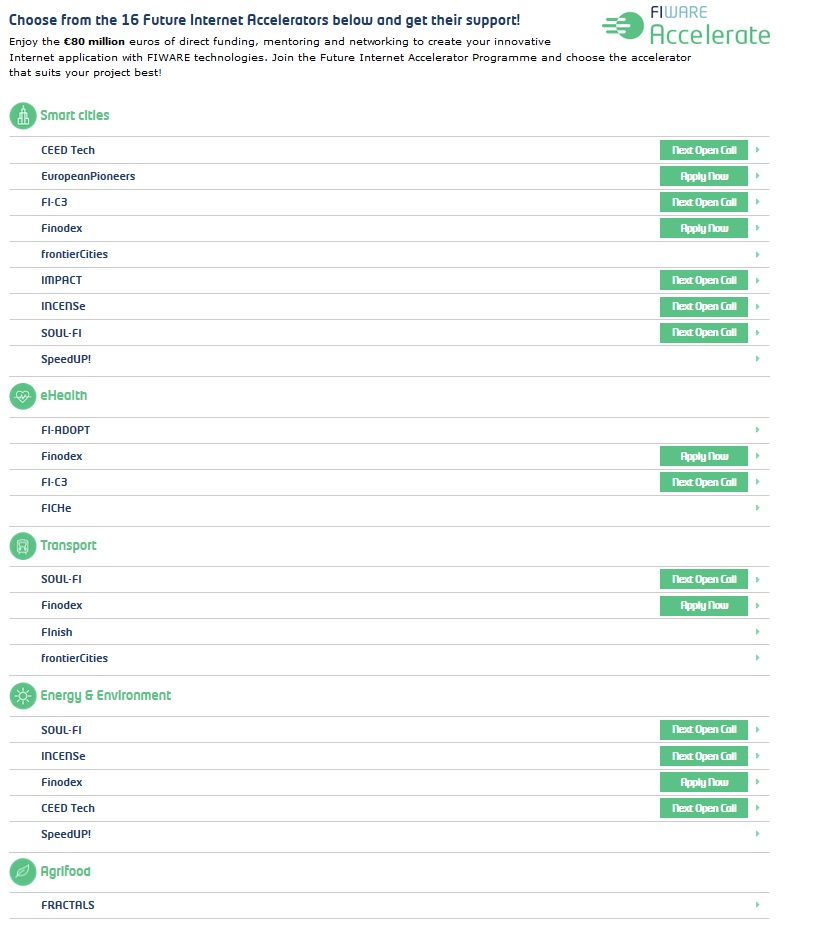 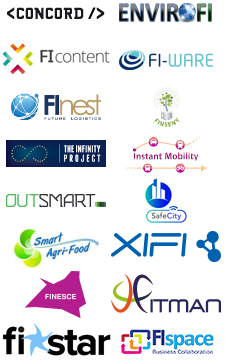 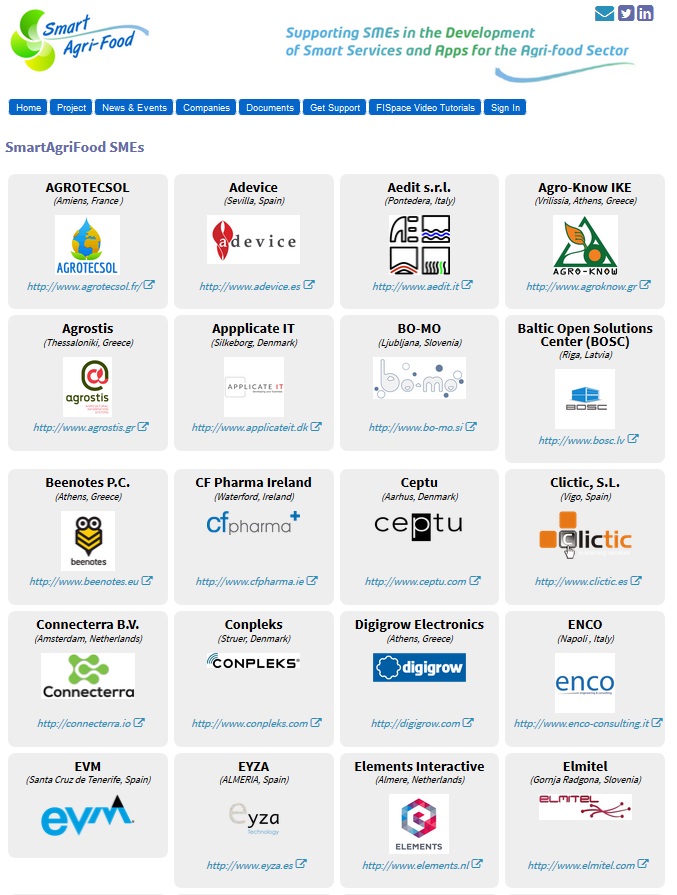 Important questions
Who are they?
How many?
What cloud resources do they use now?
Other EGI related services?
Would they use cloud provided by EGI and why?
Proposed actions to get answers
Analysis of the agri-food research sector in EU and North and South America (and global?)
Segment: SMEs/Industry and Academia
Definition of personas and scenarios
Link with FI-PPP (and more) accelerator projects
Collect requirements to identify opportunities
Conduct interviews and online survey
Offer services through agINFRA
Offer services through agINFRA
[Speaker Notes: Happy to take any questions.]